ЛЕКЦІЯ 1

ОСНОВИ НАДІЙНІСТІ   
ЕЛЕКТРОПОСТАЧАННЯ


Основні поняття теорії надійності в електроенергетиці
Показники і критерії надійності
Причини і характер ушкоджень основних елементів систем електропостачання
Основи розрахунку надійності
Визначення очікуваного збитку від перерв в електропостачанні
КОНТРОЛЬНІ ПИТАННЯ ТА ТЕМИ РЕФЕРАТІВ
ОСНОВНІ ПОНЯТТЯ ТЕОРІЇ НАДІЙНОСТІ       В ЕЛЕКТРОЕНЕРГЕТИЦІ
Визначення надійності згідно стандарту ґрунтується на сприйнятті об’єкта як предмета цільового призначення, розглянутого в періоди проектування, виробництва, експлуатації, досліджень і іспитів на надійність, і дається через перерахування істотних ознак предмета: “Властивість об’єкта зберігати в часі у встановлених межах значення всіх параметрів, що характеризують здатність виконувати необхідні функції в заданих режимах і умовах застосування, технічного обслуговування, ремонтів, збереження і транспортування”.
Якщо ми маємо справу тільки з проектом даного об’єкта або не випробуваним ще першим екземпляром, то надійність виступає не як його властивість, а як ступінь впевненості в тім, що об’єкт визначеного нами класу виконає задані функції при визначених обставинах.
Якщо ми маємо справу із сукупністю об’єктів даного класу, то надійність визначається нами як явище, пов’язане з функціонуванням створених і проектованих об’єктів, що полягає в невизначеності ступеня виконання заданих функцій. Останнє визначення поняття “надійність” через спосіб утворення предмета думки і попереднє визначення через найближчий рід і видову відмінність розкривають неоднозначність поняття “надійність об’єкта”, тому що під об’єктом мається на увазі і сам реально діючий об’єкт, і його проект (модель), і клас (сукупність) об’єктів визначеного виду.
У теорії надійності широко використовуються поняття елемента і системи. Об’єкт, надійність якого розглядається незалежно від на- дійності складових його частин, а тільки в залежності від його функ- ціональної ролі і місця в системі або в установці, називають елемен- том. Сукупність взаємозалежних елементів або об’єктів, призначе- них для виконання визначеного кола задач, що має єдине керування функціонуванням і розвитком, називається системою. Система енергетики призначена для виробництва, перетворення, передачі і розподілу електричної енергії і називається електроенергетичною системою. Сукупність елементів або об’єктів електроенергетичної системи, що виконує визначену частину її функцій, називають електроенергетичною установкою (ЕЕУ). Установками є електростанції, підстанції, лінії електропередачі, електричні мережі і системи електропостачання районів, міст, підприємств і споживачів.
Устаткування електроенергетичних установок і систем є, з одно- го боку, елементом відповідної системи, а з іншого боку, виробом, тобто об’єктом, надійність якого розглядається незалежно від його ролі в системі, але відповідно до технічних умов на продукцію даного типу. Виробами є всі машини, апарати, їхні деталі й інше устаткування, що поставляється заводами-виготовлювачами.
Надійність об’єкта є комплексною властивістю і забезпечується його безвідмовністю, довговічністю, ремонтопригодністю і зберігаємостю. Надійність електроенергетичної системи визначається як її властивість здійснювати виробництво, перетворення, передачу і роз- поділ електроенергії з метою безперебійного електропостачання споживачів у заданій кількості при припустимих значеннях показників якості. Надійність електроенергетичної системи й установки забезпечується безвідмовністю і відновленністю її елементів, стійкістю, керованістю, живучістю і безпекою, як самої системи (установки), так і її елементів.
Визначення безвідмовності, довговічності, ремонтопригодности і зберігаємості у відповідності зі стандартами цілком застосовні до устаткування електроенергетичних установок. Для самих установок ці поняття енергетиками не застосовуються.
Постійними функціями електроенергетичного устаткування й установок є:
підтримка нормального (без перегріву і корозії) стану контактів і струмоведучих частин;
збереження ізоляції на припустимому рівні;
видача або передача потужності;
підтримка заданих параметрів режиму роботи та ін. Заявками для електроенергетичного устаткування є:
кожна зміна стану устаткування –для пристроїв захисту й автоматики;
кожна команда персоналу або автоматики –для комутаційної апаратури;
кожне включення або відключення –для виконавчих механізмів, двигунів, трансформаторів, генераторів.
Параметри, що характеризують здатність виконувати необхідні функції, задаються паспортними даними, інструкціями з експлуатації, а їхні поточні значення призначаються службою режимів, диспетчерами і черговим експлуатаційним персоналом.
Відмовленням у роботі (відмовленням функціонування) називають відмовлення в момент виконання заданої функції, а дефектом – відмовлення, виявлене при налагодженні, профілактичному огляді або плановому ремонті.
Глибина аварійних порушень електропостачання споживачів залежить також від ступеня резервування устаткування й установок. На електростанціях є резерв генераторної потужності, який забезпечується резервом енергетичних ресурсів. Цей резерв міститься в тих, що обертаються, і в зупинених турбо- і гідроагрегатах, в гарячих і холод- них котлоагрегатах, в активній зоні енергетичних ядерних реакторів, у спеціальних газотурбінних установках. На підстанціях і в електромережах є явний і схований резерв пропускної здатності, зумовлений недовантаженням робочих і резервних ліній і трансформаторів, а також можливістю аварійного перевантаження елементів, що залишилися в роботі після відключення ушкоджених.
2. ПОКАЗНИКИ І КРИТЕРІЇ НАДІЙНОСТІ
Мірою надійності об’єкта є всякий алгоритм висновку судження про наявність властивості надійності або про наявність впевненості увиконанні заданих функцій у минулому, сьогоденні і майбутньому часу. На безлічі об’єктів якого-небудь класу мірою надійності будуть алгоритми висновку суджень про більш-менш високий рівень надійності одного об’єкта в порівнянні з іншим і визначення об’єкта з оптимальним рівнем надійності. Міра надійності містить у собі показники надійності і критерії (логічні або аналітичні вираження, пов’язані з алгоритмом висновку).
Тимчасовою мірою надійності буде сукупність наробітків на відмовлення {Ti }. Усереднюючи оцінку наробітків по безлічі реалізації та оцінюючи розкид і тенденцію до зміни, можна говорити про ймовірності виконання заданих функцій у найближчому майбутньому P(Ti  ³ t p ). Але ця ймовірність буде мірою впевненості в існуванні властивості тільки за умови стабільності обставин функціонування, ста- ну об’єкта, однорідності спостереження, достатності обсягу спостережень, справедливості гіпотез про закон розподілу.
Для безлічі об’єктів порівняння їх за рівнем надійності можливо на основі тимчасових і частотних мір T , l , w , t , L . Але оцінки цих показників за результатами експлуатації виходять з дуже великим інтервалом невизначеності (наприклад, для частоти відмовлень розходження в оцінці складає 2-3 порядки). Прогнозування цих показників дає досить умовні оцінки за тими же причинами, що і застосування ймовірносних мір. Умовність тимчасових, частотних та ймовірносних мір є причиною невизначеності в оцінках показників надійності устаткування.
Говорячи про надійність класу об’єктів, не мають на увазі ні конкретний момент часу, ні конкретний об’єкт даного класу. Мова йде про ступінь впевненості в тому, що при деяких визначених умовах і об’єкт даного класу виконає або не виконає заданих функцій з відомою імовірністю. Якщо ця імовірність дорівнює нулю або одиниці, то міра надійності є логічною, якщо ця ймовірність знаходиться в інтервалі {0; 1}, то міра надійності буде ймовірносною.
3. ПРИЧИНИ І ХАРАКТЕР УШКОДЖЕНЬ ОСНОВНИХ ЕЛЕМЕНТІВ СИСТЕМ ЕЛЕКТРОПОСТАЧАННЯ
Самим ненадійним елементом систем електропостачання є лінії електропередачі (ЛЕП) через розгалудженність по території і впливи на них різних зовнішніх впливів. Так, у міських електромережах близько 85 % відключень приходяться на частку ЛЕП. У сільських мере- жах ця цифра досягає 90...95 %.
Повітряні лінії електропередачі.
Основними причинами ушкоджень повітряних ліній (ПЛ) є: ушкодження ізоляції внаслідок грозових перенапруг; ожеледно морозні відкладення; навантаження від вітру; вібрація та пляска проводів; загоряння дерев’яних опор; ослаблення механічної міцності деталей опор; механічні ушкодження опор і проводів автотранспортом і механізмами та ін.
Порушення в нормальній роботі ПЛ викликано рядом чинників:
перевищенням фактичних зовнішніх навантажень розрахункових значень;
дефектами, що допускаються при виготовленні опор, проводів, ізоляції ПЛ (застосування низьких марок цементу і металу, порушення центрування арматури в залізобетонних виробах, неякісне просочення деревини антисептиками, неякісне з’єднання дротів при виготовленні проводу і т.д.);
неправильним застосуванням типів проводів, опор, ізоляторів за природно-кліматичними зонами країни;
порушенням правил монтажу і спорудження ПЛ (неправильне вивезення стійок залізобетонних опор, недостатнє поглиблення опор при установці, розкочування проводів по траверсах опор; неправильна установка стріл прогину і т.д.);
порушеннями при прийманні лінії в експлуатацію (невиконання перевірки дефектних ізоляторів і термозварювальних з’єднань, невідповідність застосованих типів виробів закладених у проектах);
недоліками експлуатації (недотримання термінів, обсягів і складу перевірок, вимірів, заміни дефектного устаткування, що те- чуть і капітальних ремонтів, фарбування, підтяжки та інших робіт на ПЛ);
порушеннями сторонніми організаціями й особами (наїзди на опори, проїзди під ПЛ високогабаритних механізмів, накиди).
Кабельні лінії електропередачі.
Основною причиною ушкоджень кабельних ліній (КЛ) є порушення їхньої механічної міцності будівельними машинами і механізмами при земляних роботах. З цієї причини в міських електромережах відбувається близько 60...70 % всіх ушкоджень КЛ. Іншими при- чинами є старіння межфазної та поясної ізоляції, інтенсивна корозія (електрична і хімічна) покриття, перевантаження кабелю, потрапляння вологи в кабель, порушення ізоляції гризунами.
Пошкоджуваність КЛ залежить від способу прокладки КЛ (в зе- млі, блоках, трубах, тоннелях), різниці горизонтальних рівнів ділянки КЛ (при великих перепадах відбуваються стікання масла та осушення ізоляції), агресивності навколишнього середовища, величини блукаючих струмів і наявності захисту від них, інтенсивності ведення будівельних робіт у зоні прокладки КЛ, терміну експлуатації, режиму ро-боти. Електричні пробої найчастіше відбуваються не на цілому кабелі, а в місцях установки сполучних муфт, на кінцевих лійках, вертикаль- них ділянках кабелю.
Силові трансформатори.
Цей вид устаткування ушкоджується значно рідше, ніж лінії електропередачі, однак відмовлення трансформатора веде до важких наслідків і відновлення його працездатності вимагає тривалого часу.
Основні причини ушкодження трансформаторів:
ушкодження ізоляції обмоток трансформатора через дефекти конструкції та виготовлення, при впливі зовнішніх перенапруг в мережі, струмів короткого замикання;
ушкодження перемикачів (в основному для трансформаторів з регулюванням напруги під навантаженням), також викликані конструктивними і технологічними дефектами;
ушкодження вводів, в основному при впливі зовнішніх перенапруг у мережі (перекриття зовнішньої або внутрішньої ізоляції, механічні ушкодження, неякісні контактні з’єднання).
Основні способи підвищення надійності експлуатації трансформаторів:
ретельне приймання в експлуатацію з виконанням контрольних іспитів;
періодичні огляди і перевірки в процесі експлуатації з виконанням необхідних термінів і обсягу іспитів;
дотримання режимів роботи трансформаторів, що не допускають значного перевантаження на тривалий час;
установка засобів зниження потужності коротких замикань і обмеження рівня перенапруг.
Комутаційні апарати.
Відмовлення комутаційних апаратів (вимикачів, роз’єднувачів, віддільників та ін.) відбуваються при відключенні коротких замикань, виконанні ними різних операцій, а також у стаціонарному стані.
Основна причина ушкоджень комутаційних апаратів – механічні ушкодження, пов’язані з недосконалістю конструкції, порушенням технології виготовлення або правил експлуатації. Електричні ушкодження комутаційних апаратів зумовлені перекриттям ізоляції при зовнішніх і внутрішніх перенапругах, пробоєм внутрибакової ізоляції вимикачів та ін.
4. Основи розрахунку надійності
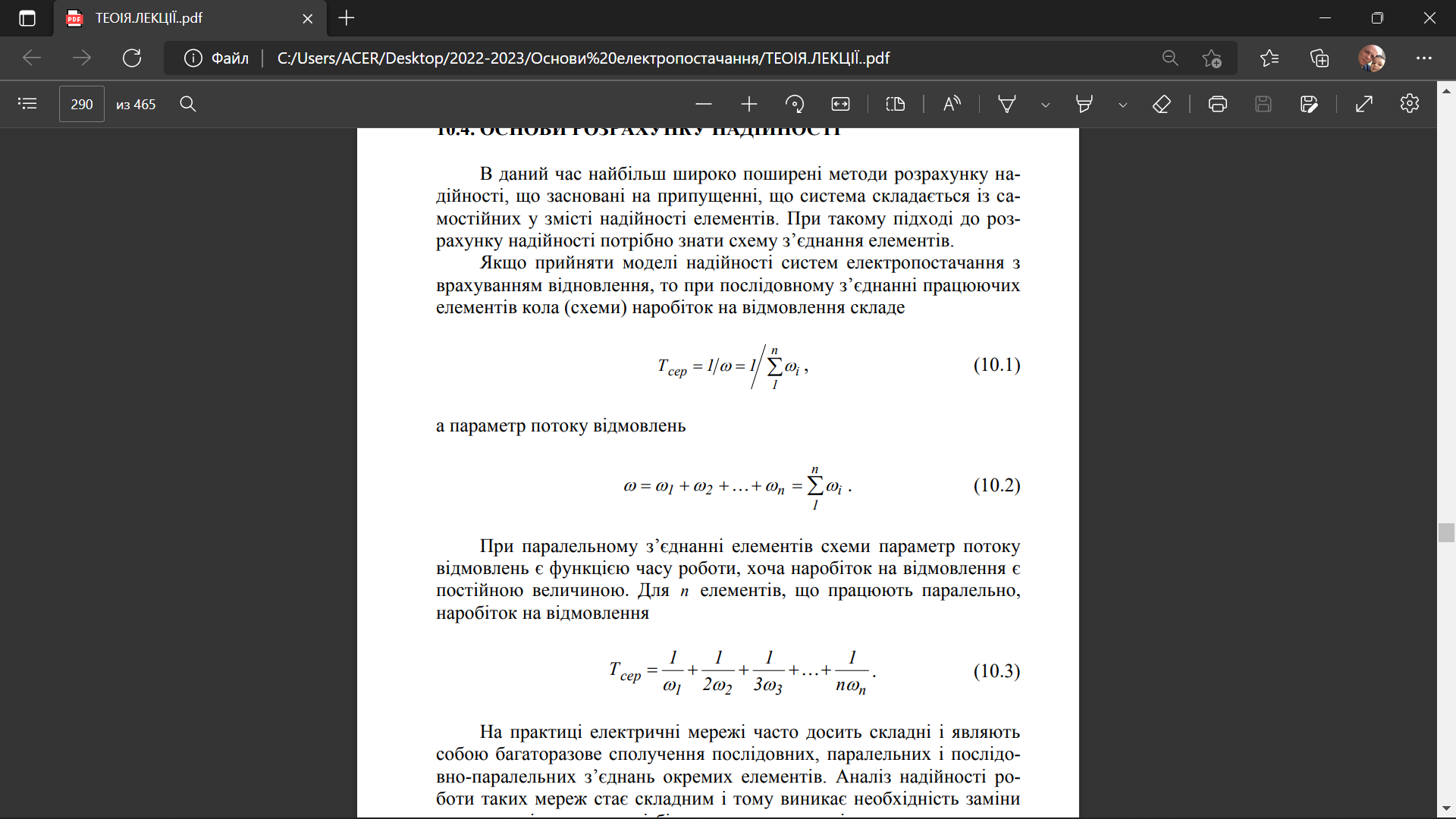 На практиці електричні мережі часто досить складні і являють собою багаторазове сполучення послідовних, паралельних і послідовно-паралельних з’єднань окремих елементів. Аналіз надійності роботи таких мереж стає складним і тому виникає необхідність заміни складних ділянок мережі більш простими з еквівалентними характеристиками. Причому складність сучасних систем електропостачання визначається не стільки числом елементів, скільки складністю функціональних і логічних зв’язків між окремими частинами й елементами системи. Перед розрахунком надійності системи попередньо складається логічна схема розрахунку, що може відрізнятися від принципової електричної схеми
5. Визначення очікуваного збитку від перерв в електропостачанні
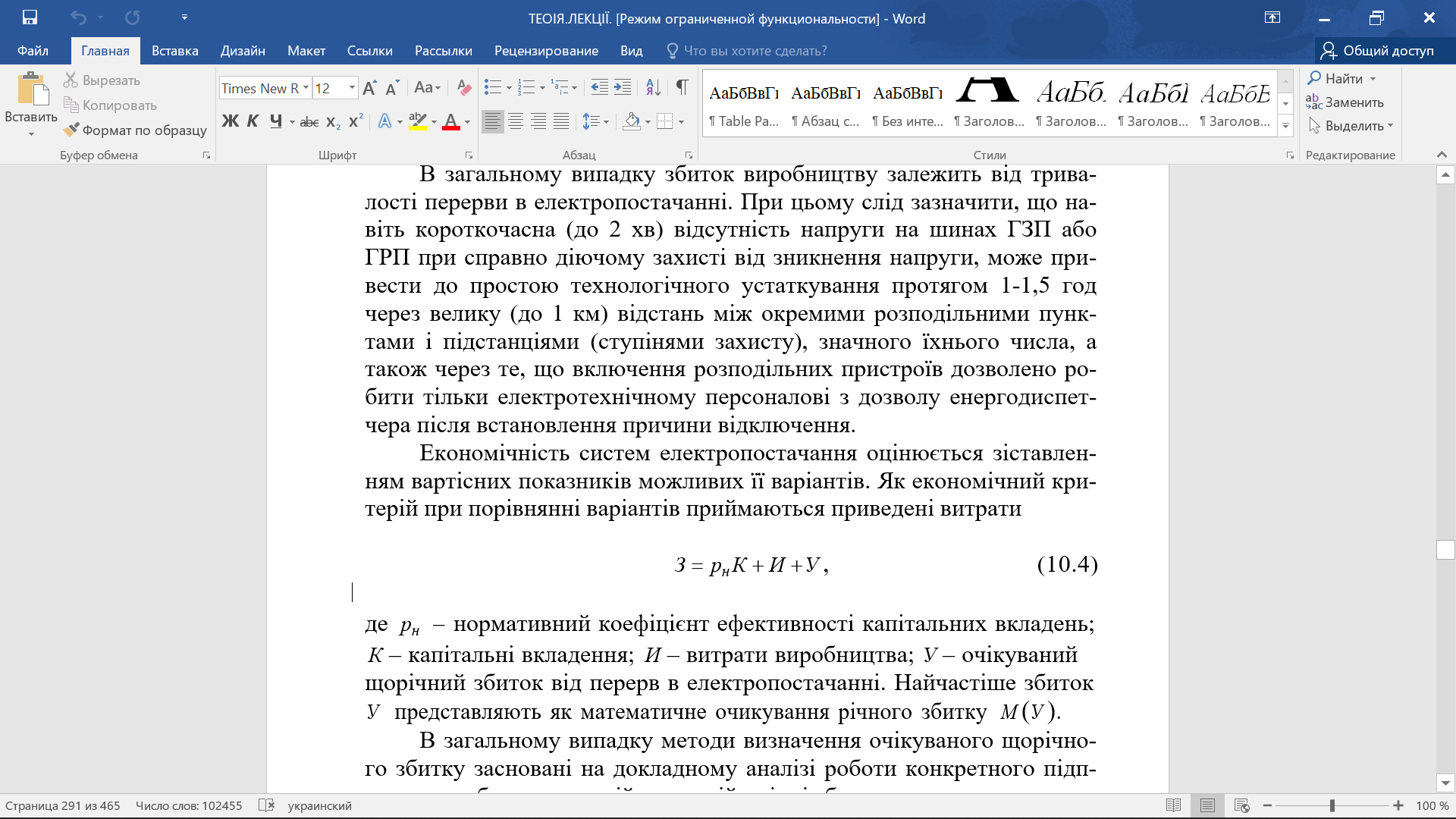